Rubén
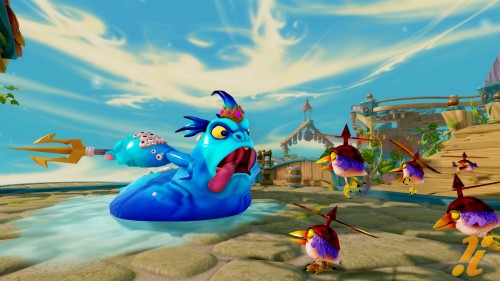 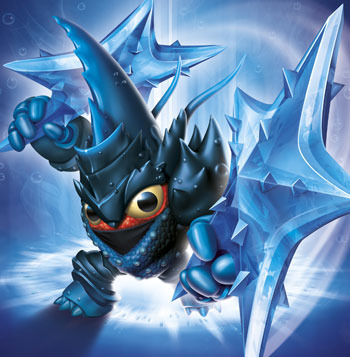 OTTO
TELMO
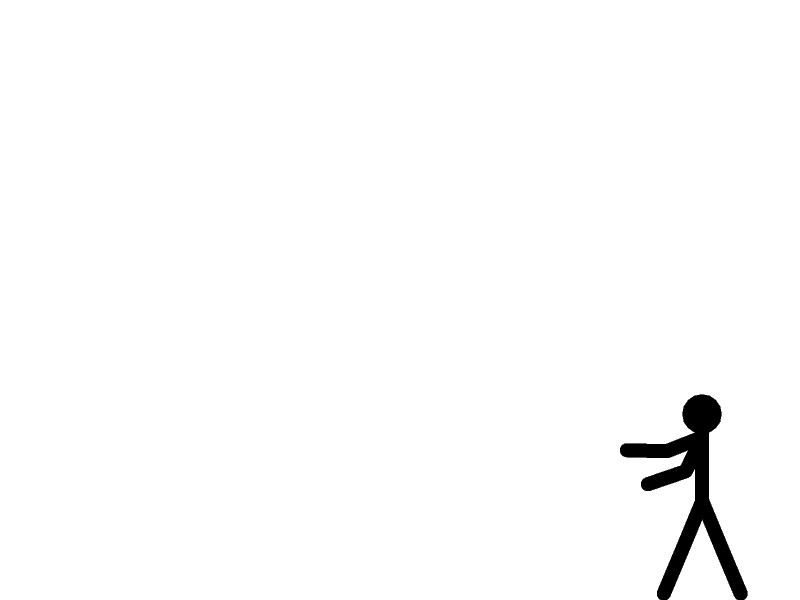 LUCAS
HUGO
PELAYO
ALEX
RUBEN M
DANIEL
GILLERMO
RUBEN O